Занятие по развитию речи по теме: Чтение рассказа Е. Воробьева «Обрывок провода»
Подготовила воспитатель высшей категории: Дамдинжапова Ц.Ч.
Цель: Ознакомление с художественной литературой.Задачи: - пробуждать интерес к истории, желание знакомиться с художественными произведениями;- помочь прочувствовать необычность описанной в рассказе ситуации;- воспитывать уважение к героям войны, вызывать восхищение силы духа и мужества.Предварительная работа:-  рассматривание иллюстрации к былинам, репродукции о ВОВ, фотографий военных лет  и памятников героям войны, скверов и аллей славы;- просмотр отрывка из фильма «Сын полка» - «У мужества нет возраста».Используемые технологии: - информационно-коммуникационные;- здоровьесберегающие.
(Звучит песня «Богатыри», идёт показ слайдов с изображением богатырей)- Илья Муромец, Добрыня Никитич, Святогор, Алёша Попович, Никита Кожемяка- все они богатыри земли Русской, жили давным-давно. Они совершали подвиги, защищая родную землю от врагов лютых.- Как вы думаете, ребята, какими они были? (Сильными, смелыми, могучими…)- А откуда мы узнаём о богатырях и их славных подвигах? (Из книг, рассказов, кино.)-
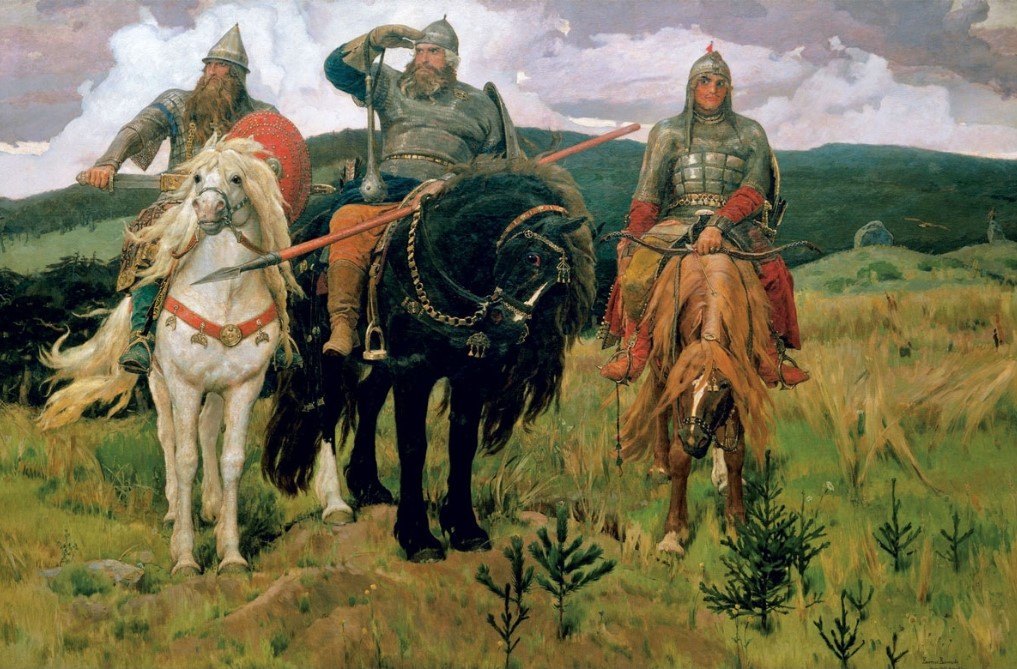 - Как вы думаете, есть ли богатыри в наше время?  Один из солдатских подвигов описал в своём рассказе Евгений  Воробьёв, который называется «Обрывок провода».
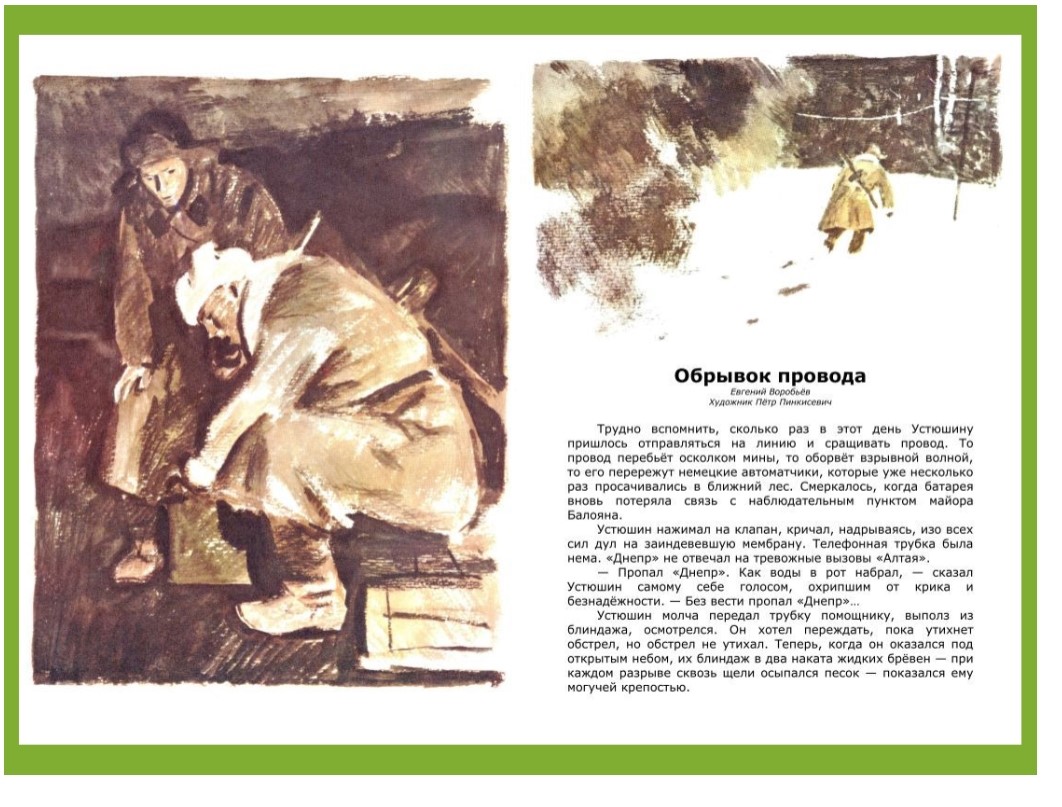 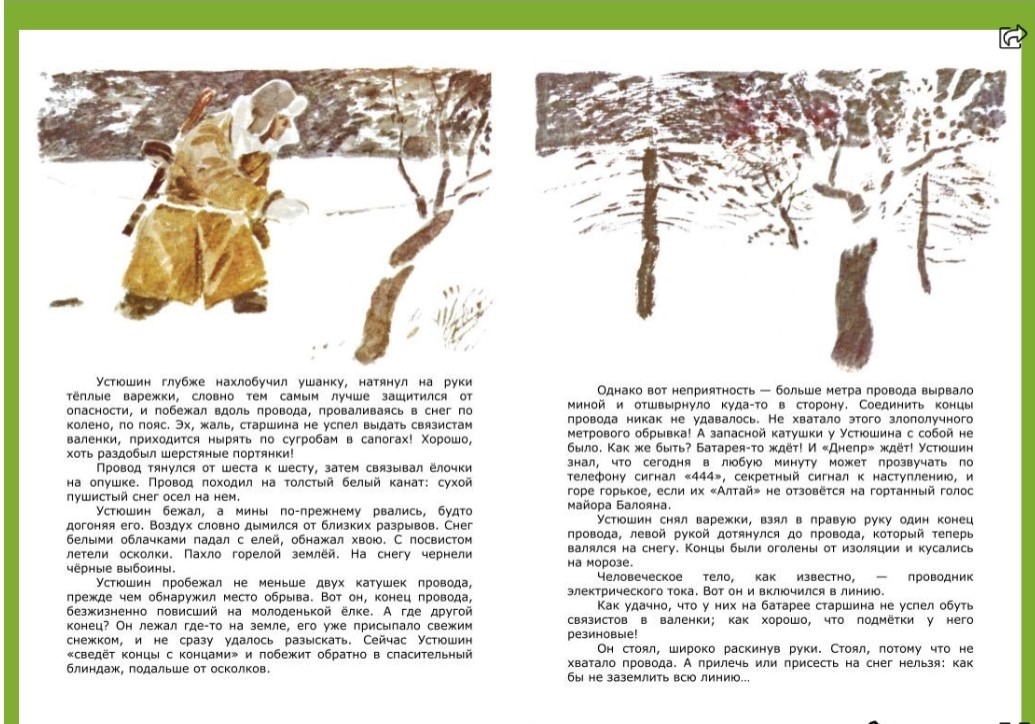 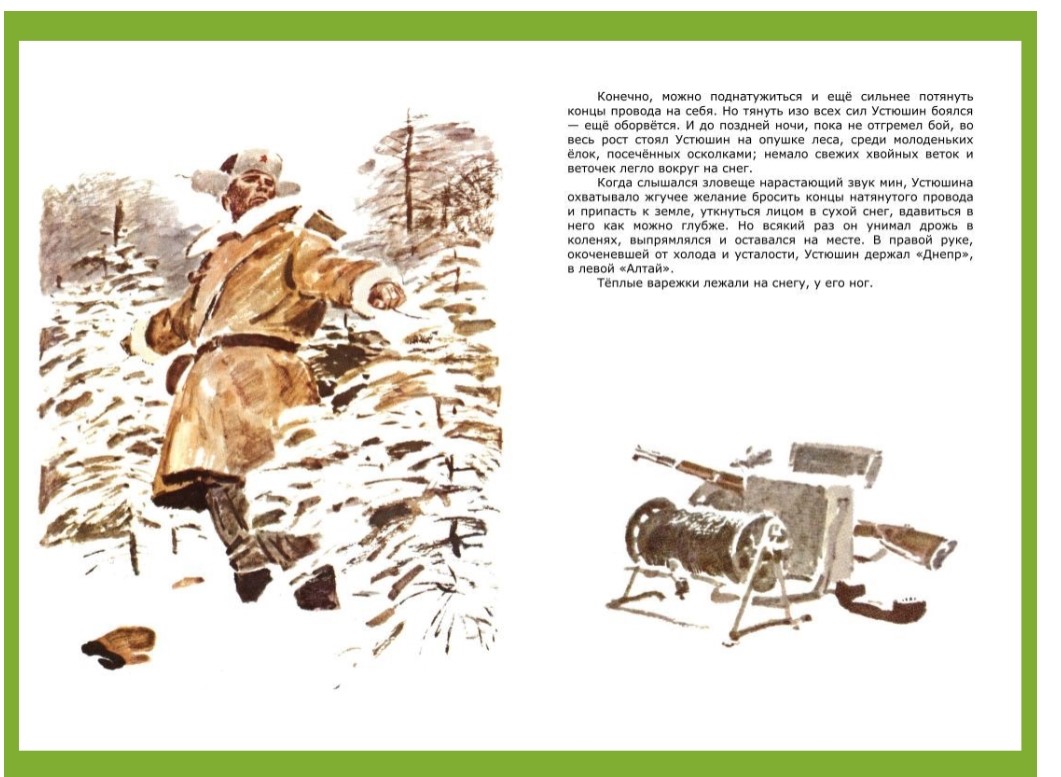 - Понравился ли рассказ? Почему? (Дети дают оценку прослушанному отрывку  рассказа)- Интересно, сколько времени мы сможем простоять вот так, как солдат. А герой  Великой Отечественной войны Николай Устюшин несколько часов простоял на снегу, без рукавиц, а рядом свистели пули, мины рвались. Было очень страшно, но он выдержал. Так не перевелись богатыри на земле Русской? (Нет, многие в наше время совершают храбрые поступки)- Богатыри были сильными и здоровыми. Чтобы и у нас было здоровье, нам поможет зарядка.ФизкультминуткаАты-баты, аты-баты,(ходьба с высоким подниманием колен)мы шагаем дружно в ряд (ходьба на месте)все мы бравые солдаты(повороты туловища вправо-влево)ты солдат и я солдат (наклоны вперёд, руки на поясе)Мы умеем быстро бегать(бег на месте)быть сильнее всех должны! (приседания)Ведь солдаты днём и ночью(хлопки)берегут покой страны! (руки поднимают вверх)
Беседа по прочитанному:- Какой подвиг совершил связист Устюшин?- Почему он его совершил?- Как всё происходило?- Что чувствовал  солдат-связист держа провод в руках?- А, о чём он думал по – вашему?- Какими словами можно охарактеризовать наших солдат? Какими они были в бою?(ответы детей –храбрыми, отважными, смелыми, решительными, неустрашимыми)Дидактическая игра «Закончи фразу»- Я буду говорить фразу, а вы закончите.1. То Россия голова, наша матушка родная, златоглавая…..(Москва)2. Отстояли наши деды труд и счастье на земле, ярче светят в честь….(Победы)3. Звёзды мира на Кремле, небо вспыхнуло над нами, засияло огоньками, как цветы они цветут – это праздничный…..(Салют)Рефлексия:- Вы все достойно держались на сегодняшнем занятии, были активными, много обсуждали, отвечали на вопросы. Я уверена, что в будущем вы станете достойными гражданами нашей страны, настоящими патриотами.Спросите своих родителей, каких героев они знают и почему считают их героями.